BIENVENUE à la Faculté des SES
WILLKOMMEN an der SES-Fakultät
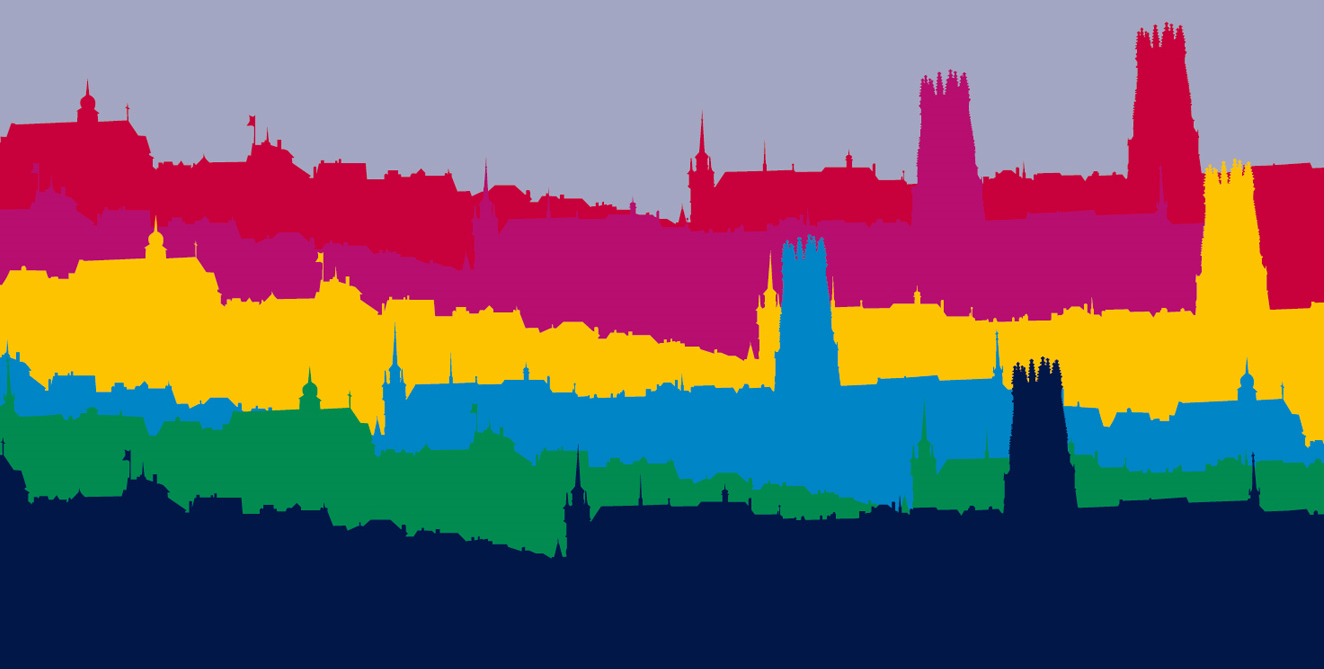 Pour le bon déroulement de la séance, merci de bien vouloir éteindre votre caméra et micro !
Si vous avez des questions, veuillez les poser sur le chat de la séance TEAMS et nous nous ferons un plaisir de vous répondre

Um einen guten Ablauf der MS-Teams-Sitzung zu gewährleisten, schalten Sie bitte Ihre Kamera und Ihr Mikrofon aus !
Wenn Sie Fragen haben, stellen Sie diese bitte über den TEAMS-Chat und wir werden uns freuen, Ihnen zu antworten
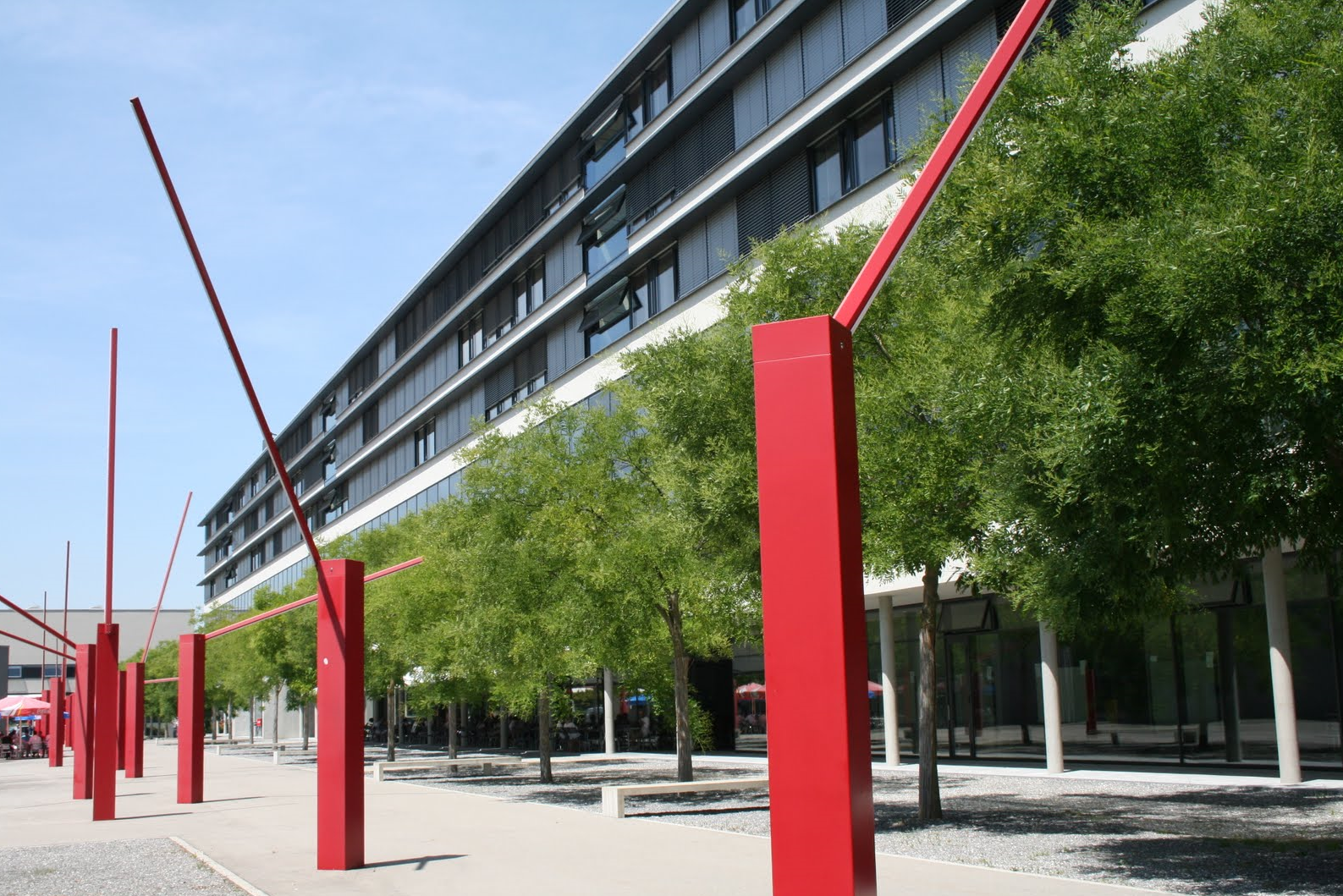 The Business Masters at the University of Fribourg:
 
Master in Management
Master in Accounting and Finance
Master in International and European Business
Master in MarketingMaster Evening, March 09, 2021
Why doing your Master in Management in Fribourg?
Fribourg is the perfect student city:
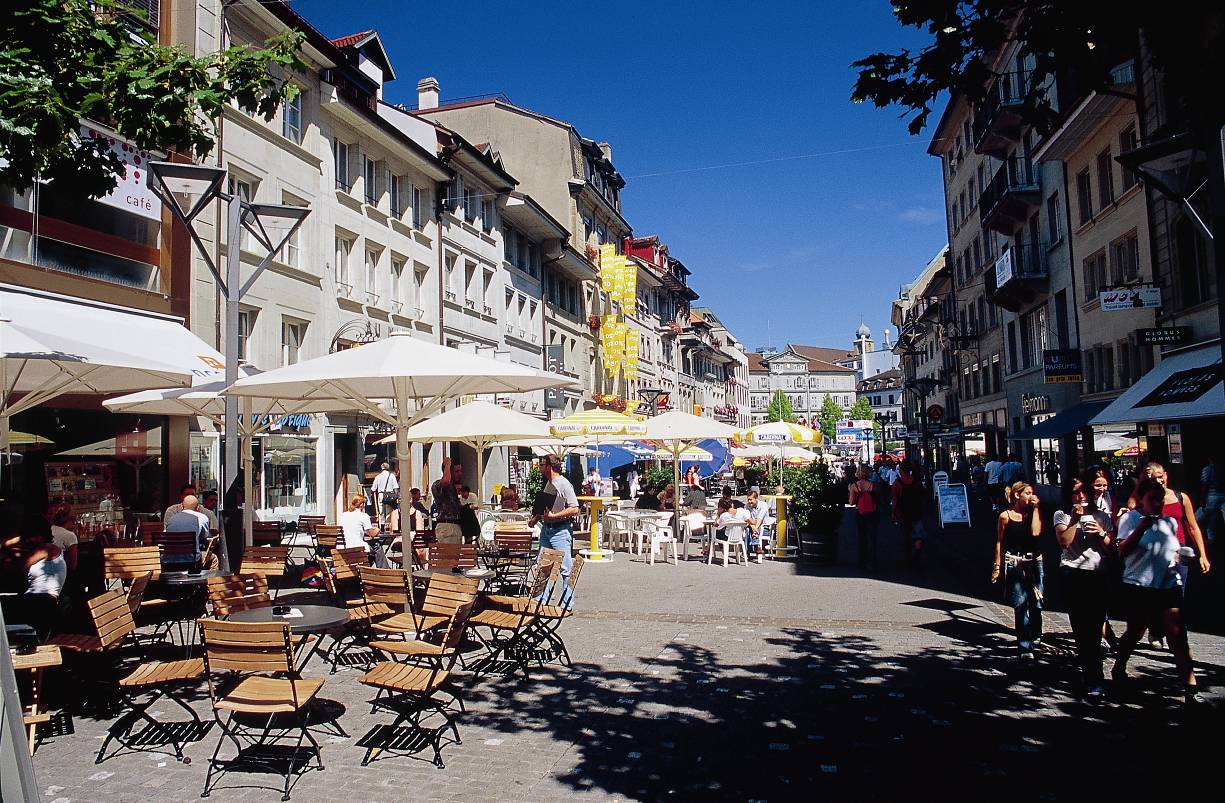 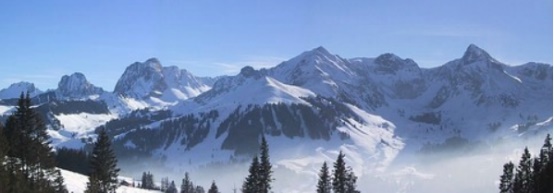 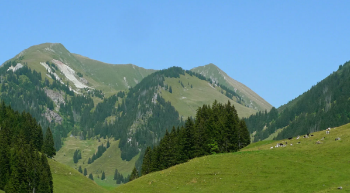 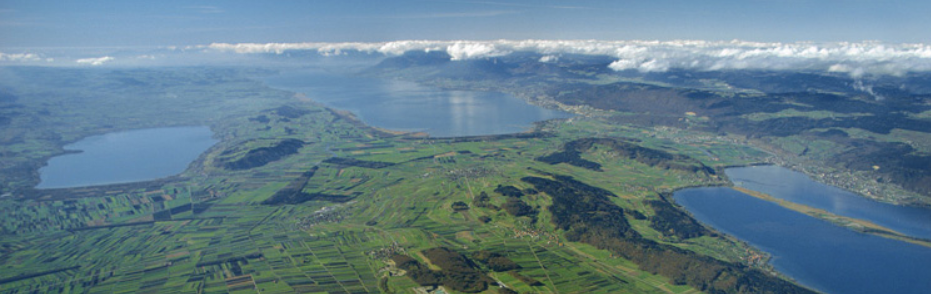 affordable cost of living

very nice downtown atmosphere

many cafés, restaurants, theaters, clubs, cinemas, …
lots of opportunities for leisure activities

mountains and lakes nearby
Why doing your Master in Management in Fribourg?
The strengths and unique characteristics of our department and our masters:

International research that is continuously integrated in the master courses

Cooperation with companies: projects, guest speaker presentations in the courses
Why doing your Master in Management in Fribourg?
Examples of guest speaker presentations in the master courses:
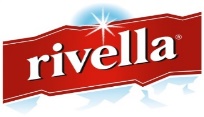 Erland BrüggerCEO, Rivella
Jan JenischCEO, LafargeHolcim
Georges Kern CEO, IWC
Stephan HeisslerDirektor, Liebherr Gruppe
Thomas TruttmannVice President Marketing, McDonald’s Schweiz

Reto Aeschbacher
CMO and Brand Manager, Scott Sports
Pierre WengerManaging Director, Microspot & Interdiscount
Robin BarracloughChief Marketing Officer, Emmi
Markus VogtHead of Sales & Marketing, Ricola
Kurt HaerriHead Global Marketing, Schindler
Werner DirksGeneral Manager, La Prairie Schweiz
Hartmut SchefflerManaging Director, Kantar TNS
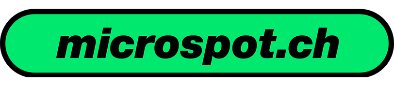 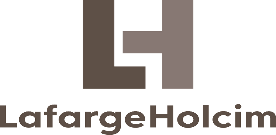 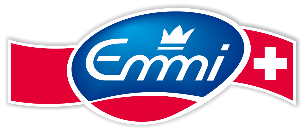 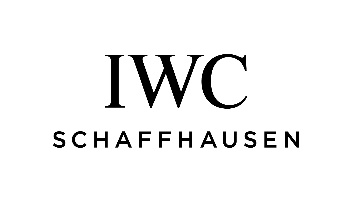 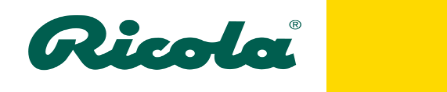 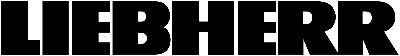 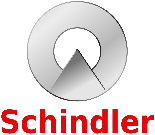 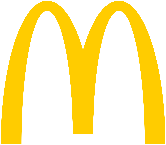 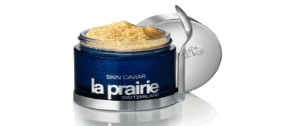 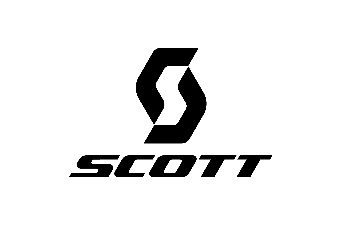 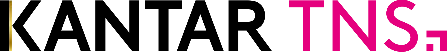 Why doing your Master in Management in Fribourg?
The strengths and unique characteristics of our department and our masters:

International research that is continuously integrated in the master courses

Cooperation with companies: projects, guest speaker presentations in the courses

Highly motivated professors: We love teaching and interacting with our students!
Why doing your Master in Management in Fribourg?
Our department:
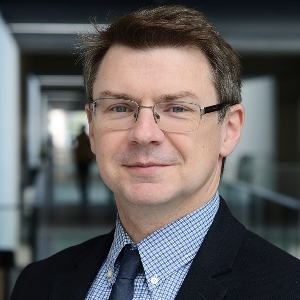 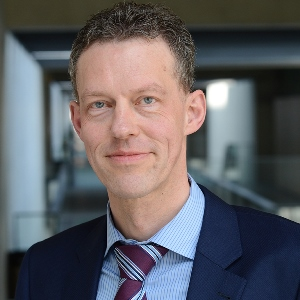 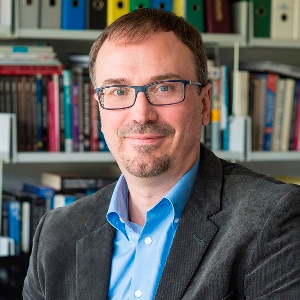 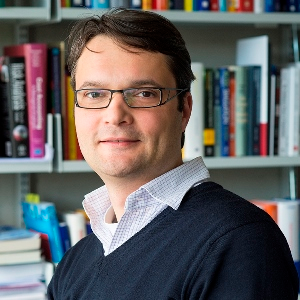 Chair of Accounting 
and Financial Analysis
Prof. Franck Missionier-Piera
Chair of Finance 
and Corporate Governance
Prof. Dusan Isakov
Chair of Finance 
and Accounting
Prof. Martin Wallmeier
Chair of Managerial 
Accounting and Control
Prof. Michael Burkert
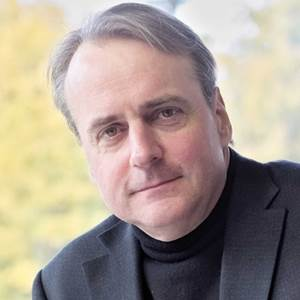 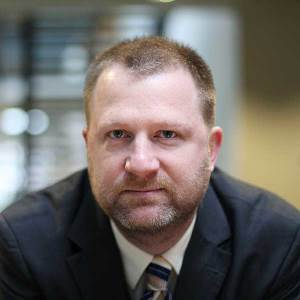 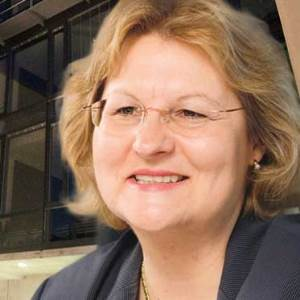 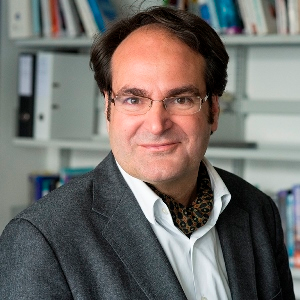 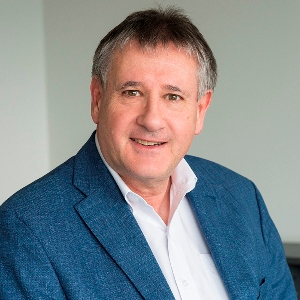 Chair of 
Management
Prof. Rudolf Grünig
Chair for International 
Management
Prof. Dirk Morschett
Chair of NPO Management
Prof. Markus Gmür
Chair of Human 
Resources and 
Organization
Prof. Davoine
Chair of Management 
in Information and Communication Technology
Prof. Stephanie Teufel
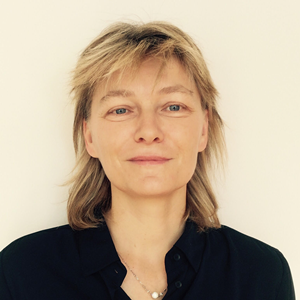 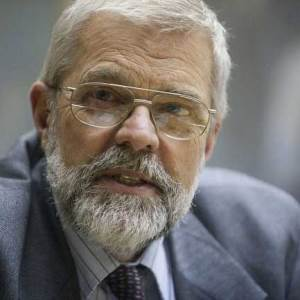 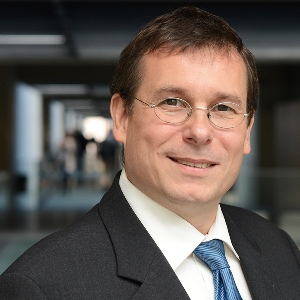 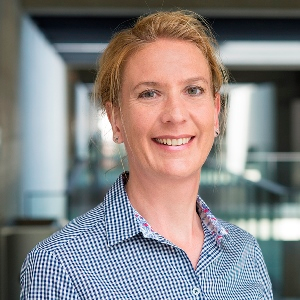 Chair of International 
Strategy and Competition
Prof. Pawel Dembinski
Chair of 
Marketing I
Prof. Olivier Furrer
Chair of 
Marketing II
Prof. Silke Bambauer-Sachse
Chair of Strategic 
Entrepreneurship
Prof. Emmanuelle Fauchart
Why doing your Master in Management in Fribourg?
The strengths and unique characteristics of our department and our masters:

International research that is continuously integrated in the master courses

Cooperation with companies: projects, guest speaker presentations in the courses

Excellent study conditions: optimal class sizes, individual supervision, great atmos-phere in class (intensive and respectful in-teraction, fairness and transparency, feed-back culture); in Fribourg, you are not just a number

Highly motivated professors: We love teaching and interacting with our students!
Why doing your Master in Management in Fribourg?
What do our master students say?

 extracted from recent master course evaluations
« intéressant, bon climat qui incite la participation »
«Beaucoup d'exemples pour aider à comprendre la matière»
«very good and clear course structure»
«interesting group work with good support from the professor»
«motivating interaction between the professor and the students»
«professor has an impressive know-ledge in the field»
«sympathischer und kompetenter Dozent»
«Thanks for all the guidance, knowledge, advise and support through the semesters.»
«Ich finde es grossartig, wie Sie sich für die … Studenten einsetzen.»
«very competent professor»
«very interesting examples that support theory application»
«Guest presentations were very insightful for me»
«enthusiastic teaching»
«I was very lucky to have had a professor, who cares for his students, inspires them and encourages them to do their best»
«I always felt supported by you all. Thank you.»
«I studied in Fribourg because I wanted a more 'personal' study environment.»
Why doing your Master in Management in Fribourg?
The strengths and unique characteristics of our department and our masters:


International research that is continuously integrated in the master courses
Studying in 3 languages: master courses in German, French, and English


Cooperation with companies: projects, guest speaker presentations in the courses
Intercultural experience: students from more than 50 countries, multicultural group work projects

International mobility: attractive exchange programs, top destinations, individual sup-port, double degree programs

Excellent study conditions: optimal class sizes, individual supervision, great atmos-phere in class (intensive and respectful in-teraction, fairness and transparency, feed-back culture); in Fribourg, you are not just a number

Highly motivated professors: We love teaching and interacting with our students!
Why doing your Master in Management in Fribourg?
We recommend you to spend at least one semester abroad – Some popular destinations of our students:
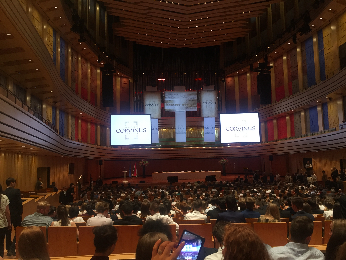 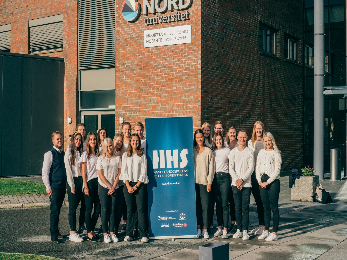 Berlin
Hongkong
Munich
Taiwan
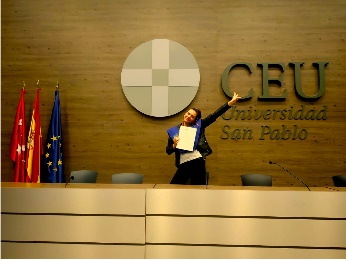 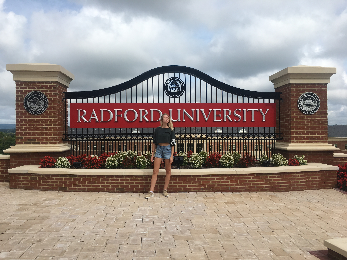 Madrid
Sydney
Barcelona
Valencia
Lisbon
Texas
Bodø
Virginia
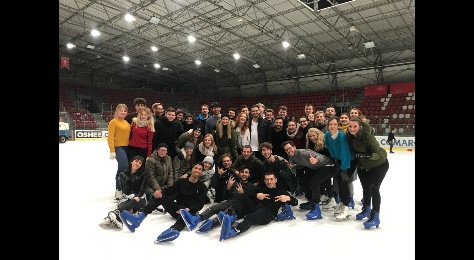 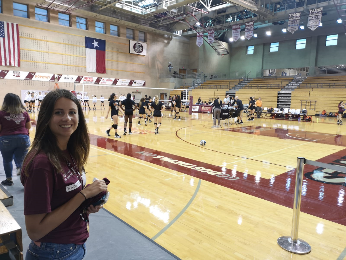 Linköping
Vilnius
Krakow
Strasbourg
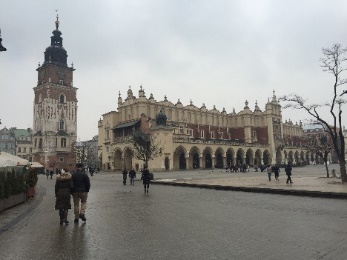 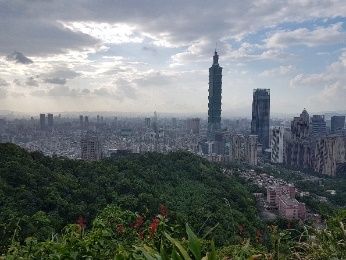 Budapest
Bordeaux
Paris
Rome
Pavia
Why doing your Master in Management in Fribourg?
The strengths and unique characteristics of our department and our masters:


International research that is continuously integrated in the master courses
Studying in 3 languages: master courses in German, French, and English


Cooperation with companies: projects, guest speaker presentations in the courses
Intercultural experience: students from more than 50 countries, multicultural group work projects

International mobility: attractive exchange programs, top destinations, individual sup-port, double degree programs

Excellent study conditions: optimal class sizes, individual supervision, great atmos-phere in class (intensive and respectful in-teraction, fairness and transparency, feed-back culture); in Fribourg, you are not just a number


Highly motivated professors: We love teaching and interacting with our students!
Flexibility: customize your master program according to your personal interests and study objectives
Why do your Master‘s degree in Management in Fribourg?
Our new master modules with selected courses: 
(choice of > 10 courses in each module!)
Innovation & Entrepreneurship
Organisation and 
Human Resource 
Management
Marketing
European and Global Business
Strategy
Organization Behavior

Strategisches HRM

Théories et pratiques de l‘organisation

Intercultural Management
Management of Innovation

Entreprenariat

Innovations- und Technologiemanagement

Nouveaux Trends de l‘Innovation
Fundamentals of International Management

Managing the Multinational Network

Intercultural Business Projects 

Sustainable Globalization
Strategic Value Creation

Strategisches Projektmanagement

Case Studies in International Strategy

Leading Consulting Projects
Marketing Strategy

International Services Marketing

Retail and Distribution Management

Marketing Durable
Accounting & Control
Nonprofit Management & Sustainability
Managing Digitalisation
Data Analytics
Finance
Performance Measurement in NPO

Ressourcenmanagement in NPO

Das Freiburger Management-Modell

Sustainable Globalization
Advanced Managerial Accounting

Advanced Group Accounting

International Accounting Standards

International Taxation
Datenbanken 

Machine Learning with Python

Econometric Methods and Applications

Méthodes de Classification
International Finance

Risk Management and Financial Derivatives

Finance empirique

Financial Statement Analysis
Digitalisation and Information Systems

Digital Commerce in B2C and B2B Markets

Big Data Methods

Digital Economy
Choice of 4 Business Master Programmes
!NEW!
Master
inAccounting & Finance
Master
inInternational & European Business
Master
inMarketing
Our specialised programmes:
Master
inManagement
Our broadand diversified programme:
We regularly evaluate and improve the quality of our master programs based on student feedback and external benchmarking.